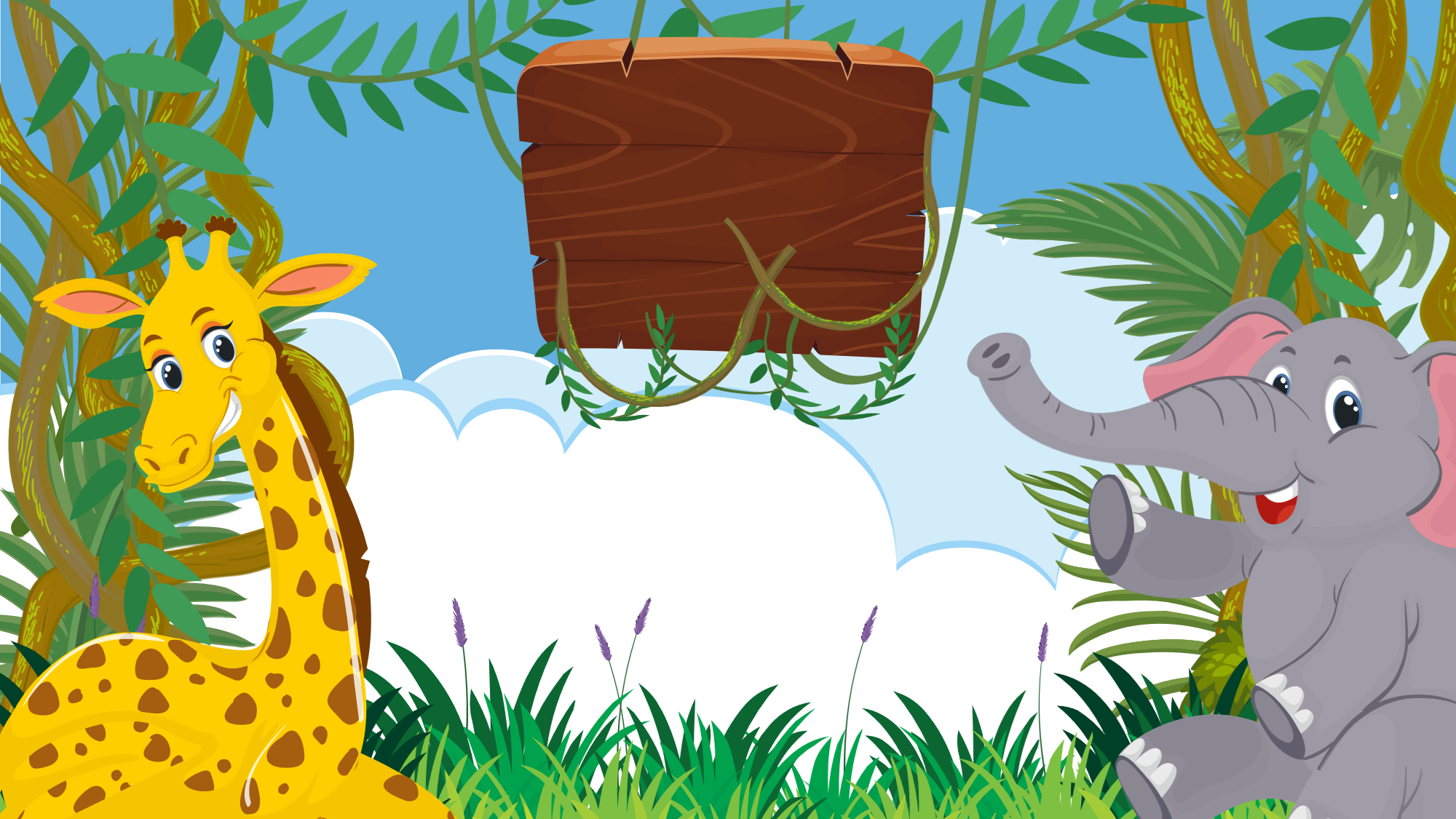 Tiếng Việt
Tiếng Việt
NHỮNG NGƯỜI TÀI TRÍ
NHỮNG NGƯỜI TÀI TRÍ
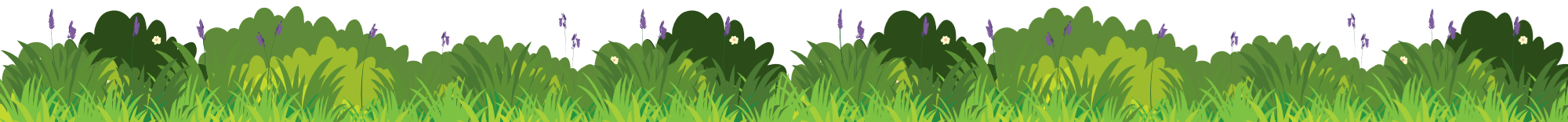 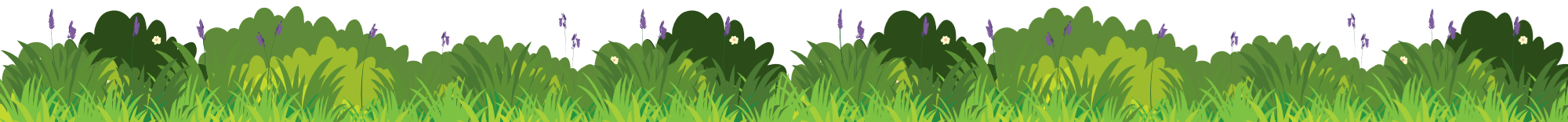 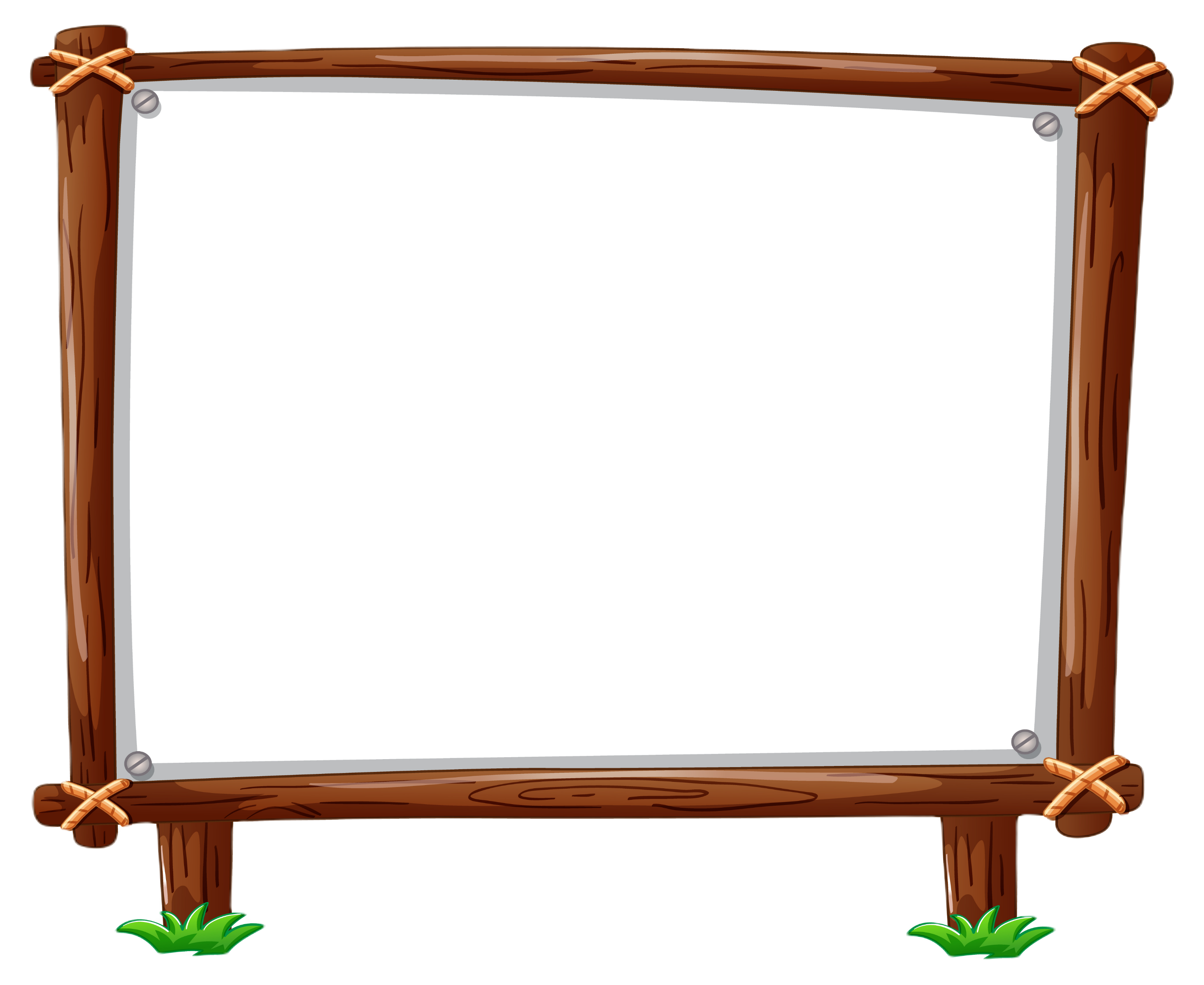 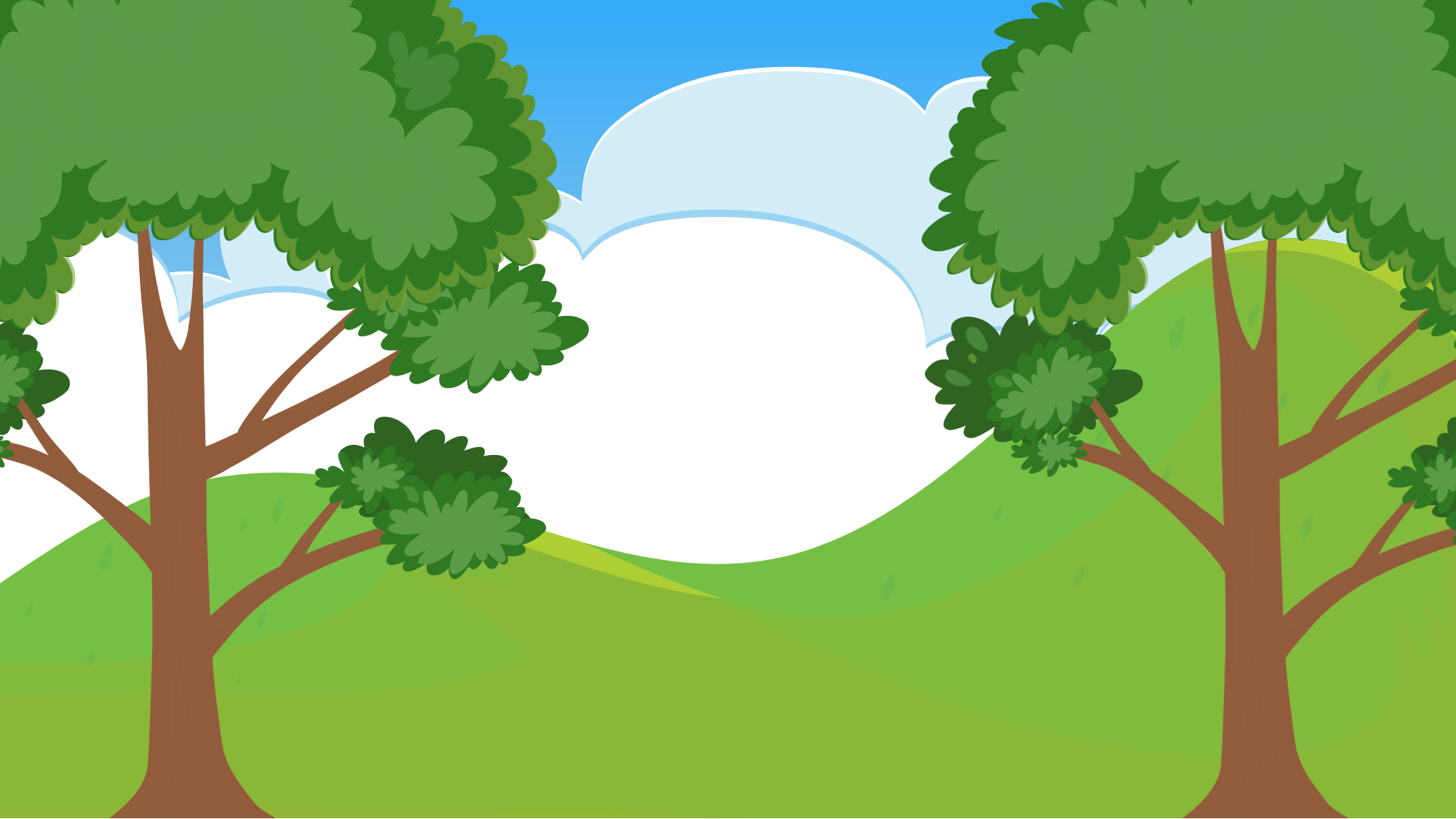 Thứ …….. ngày ....... tháng….năm.....
Tiếng Việt
Chủ đề:
NHỮNG NGƯỜI TÀI TRÍ
NHỮNG NGƯỜI TÀI TRÍ
Bài 3 - Tiết 4
Luyện tập viết bài văn thuật lại một sự việc
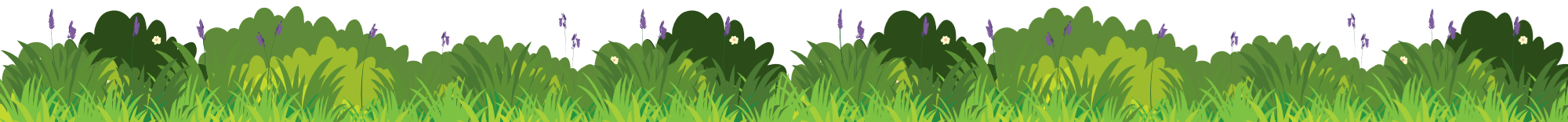 Yêu cầu cần đạt
Yêu cầu cần đạt
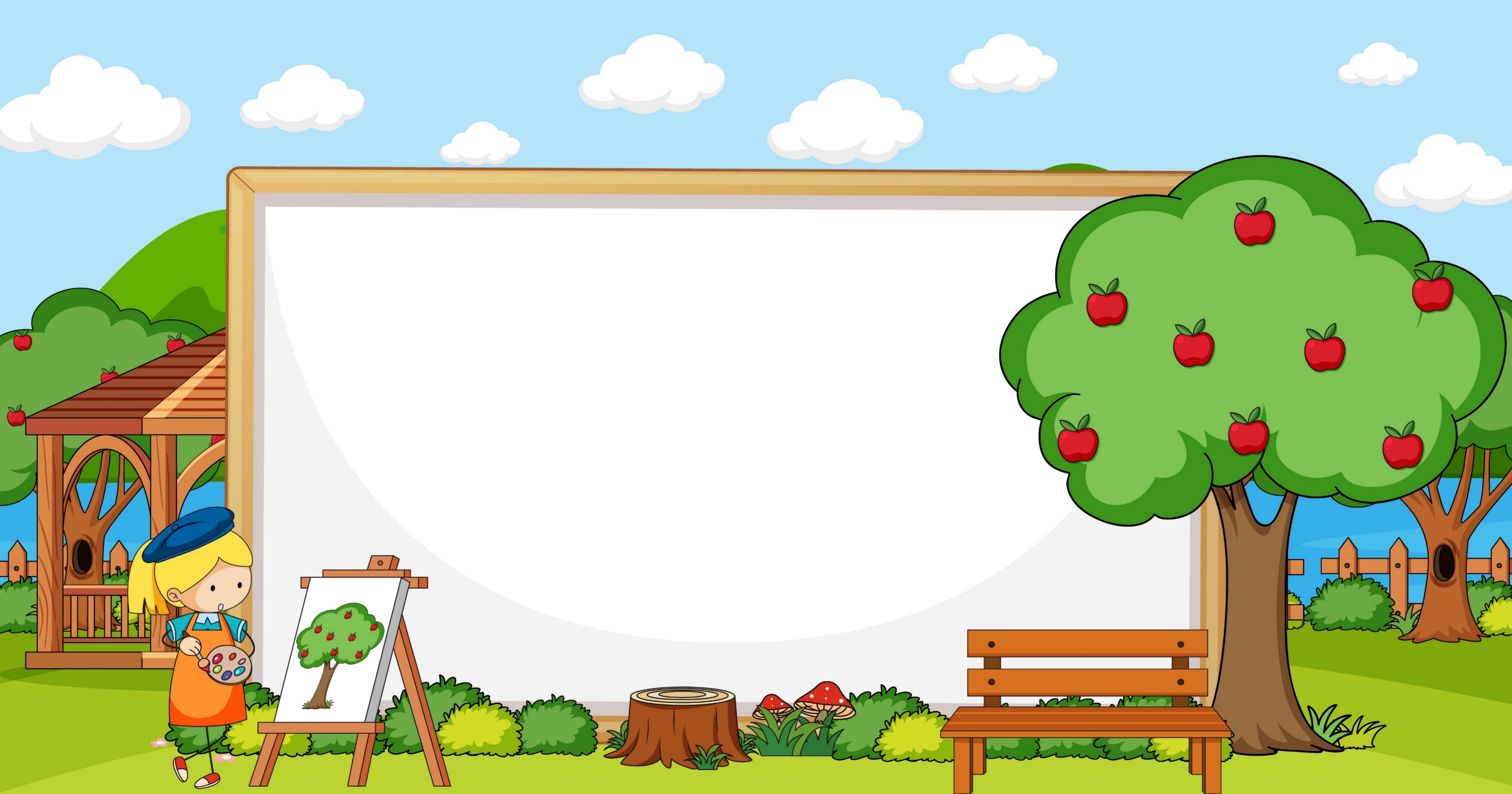 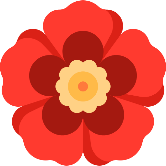 Viết được bài văn thuật lại một sự việc.
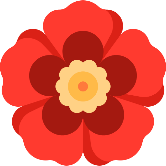 Sưu tầm và chia sẻ được cảm xúc, suy nghĩ của em về một bức tranh hoặc bức ảnh Bác Hồ.
Đề bài:
Viết bài văn thuật lại một sự việc để lại cho em nhiều ấn tượng trong lễ kỉ niệm ngày Nhà giáo Việt Nam 20 – 11 của trường hoặc lớp em.
Đề bài yêu cầu viết bài văn thuộc thể loại nào?
Thuật
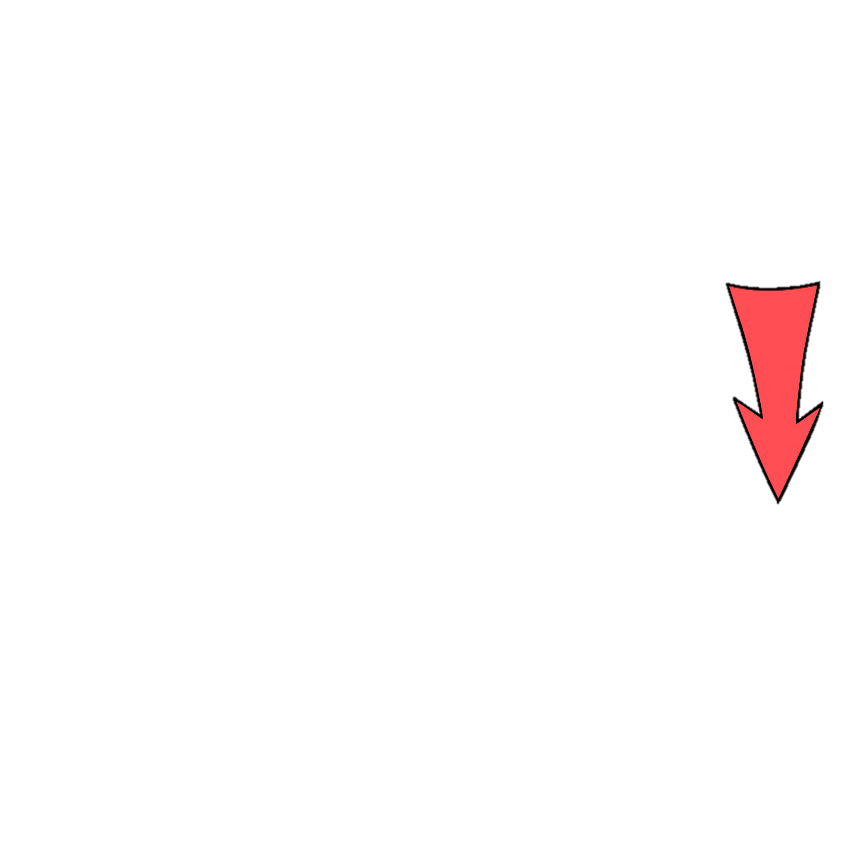 Sự việc chọn thuật diễn ra ở đâu?
Trong lễ kỉ niệm ngày Nhà giáo Việt Nam
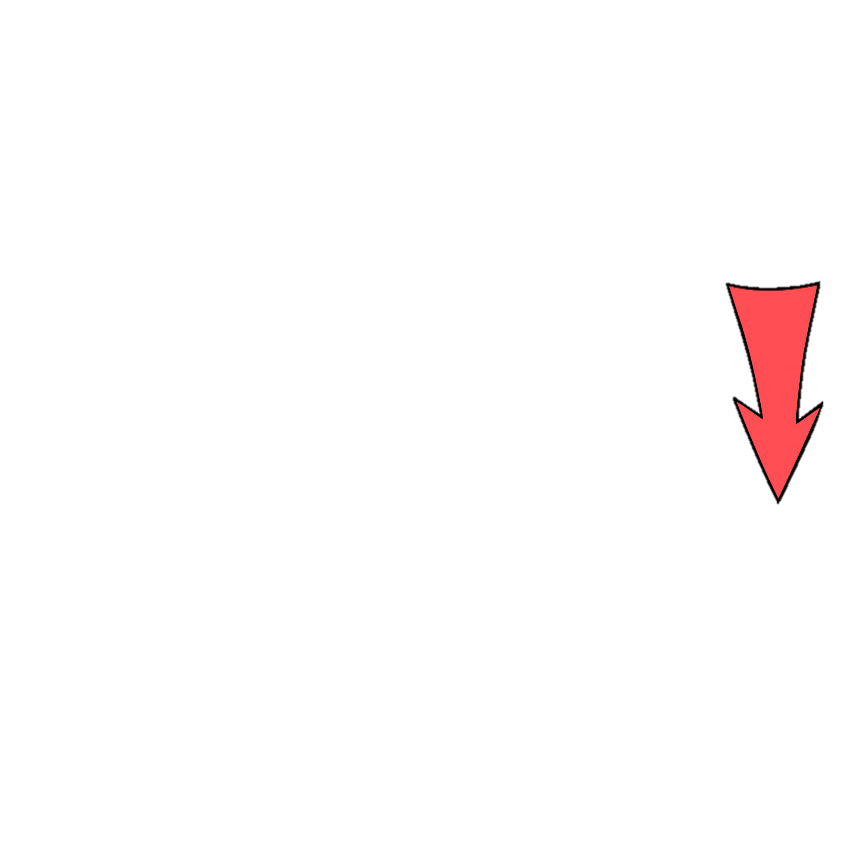 Vì sao em chọn thuật sự việc đó?
Để lại nhiều ấn tượng
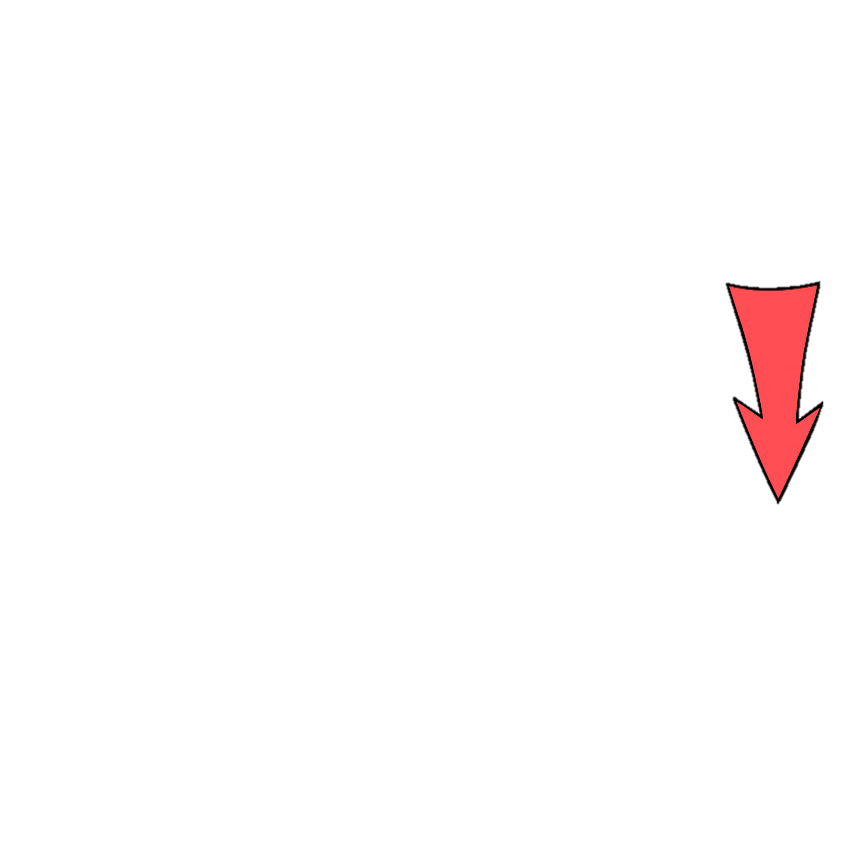 Gợi ý:
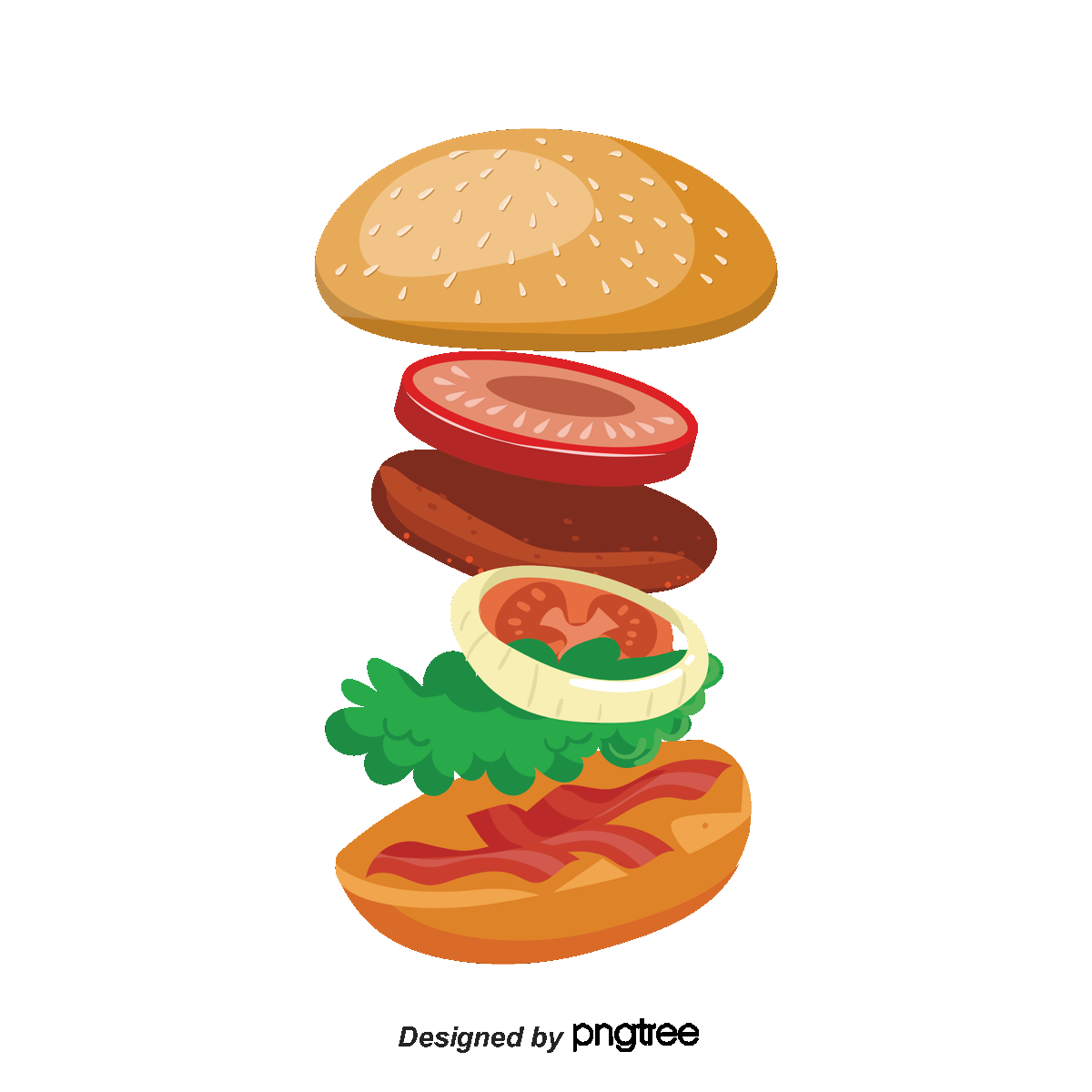 Mở bài
Giới thiệu sự việc
Diễn biến của sự việc
Thân bài
Đầu tiên
Tiếp theo
?
Cảm xúc đối với sự việc
Kết bài
Cuối cùng
Lưu ý:
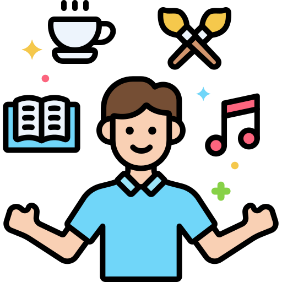 Thuật lại cụ thể hoạt động, lời nói,… của những người tham gia.
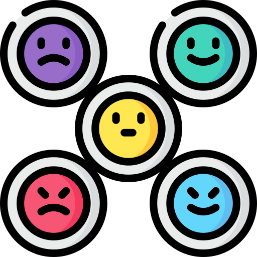 Chú ý thuật cảm xúc của người dự.
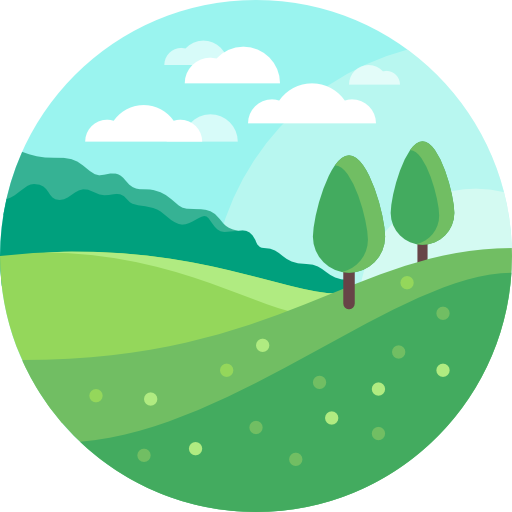 Có thể thêm vào một vài chi tiết tả cảnh thiên nhiên hoặc địa điểm diễn ra sự việc để bài viết thêm sinh động.
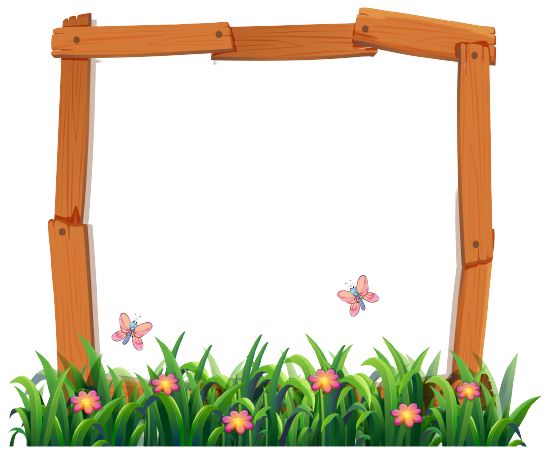 Thực hành viết bài văn
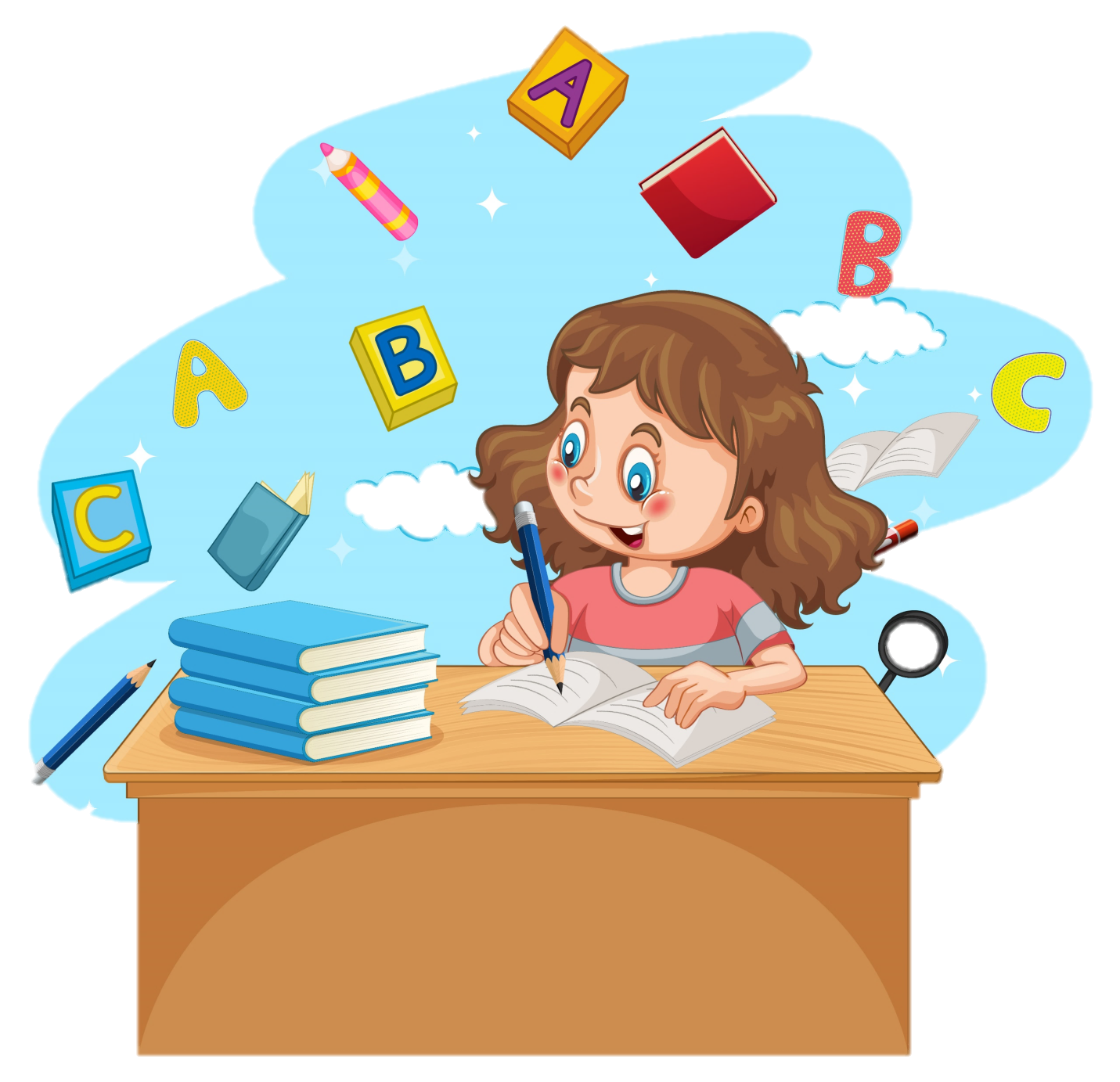 Trình bày
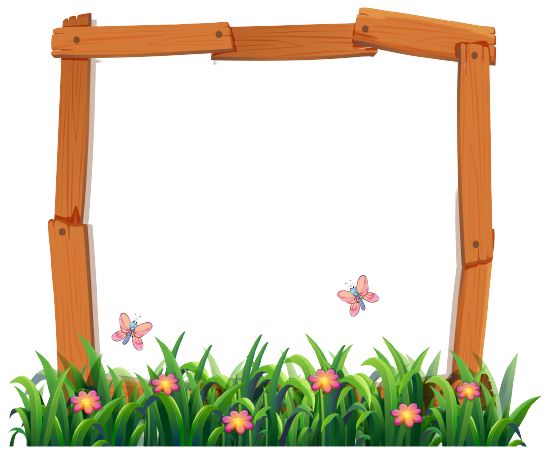 Nhận xét
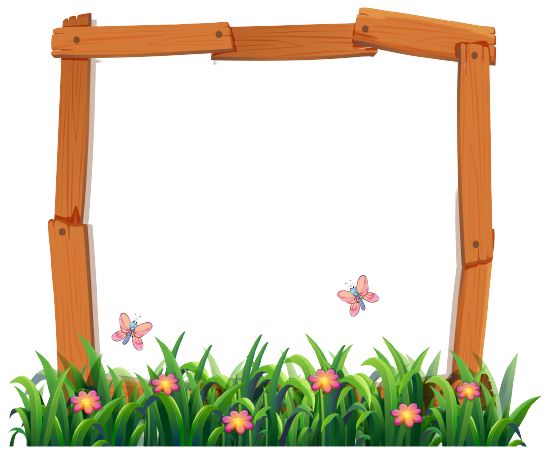 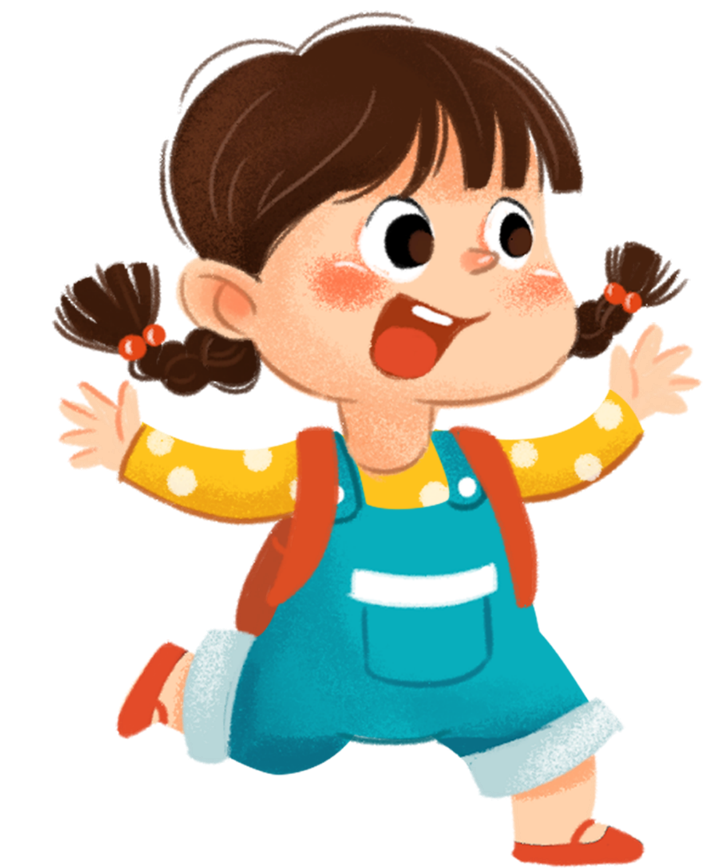 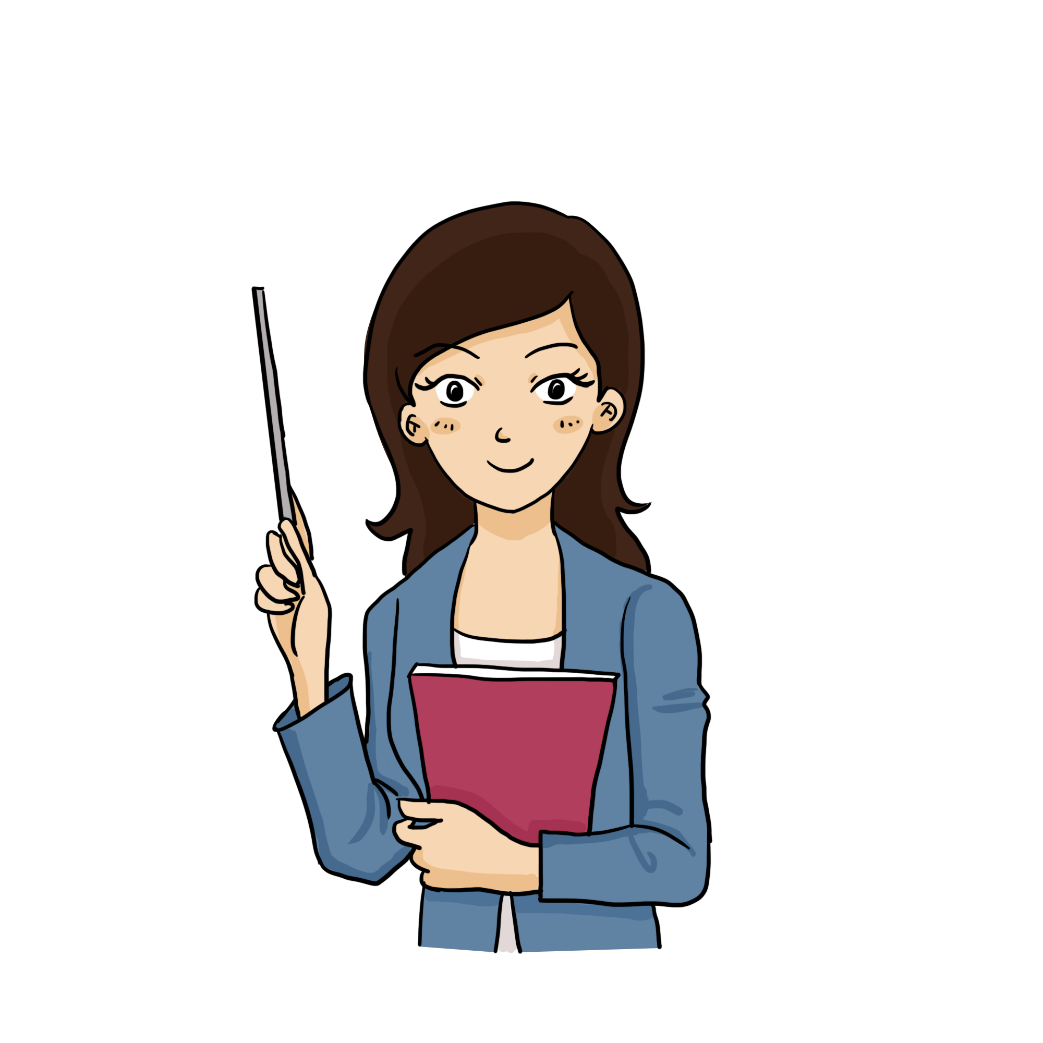 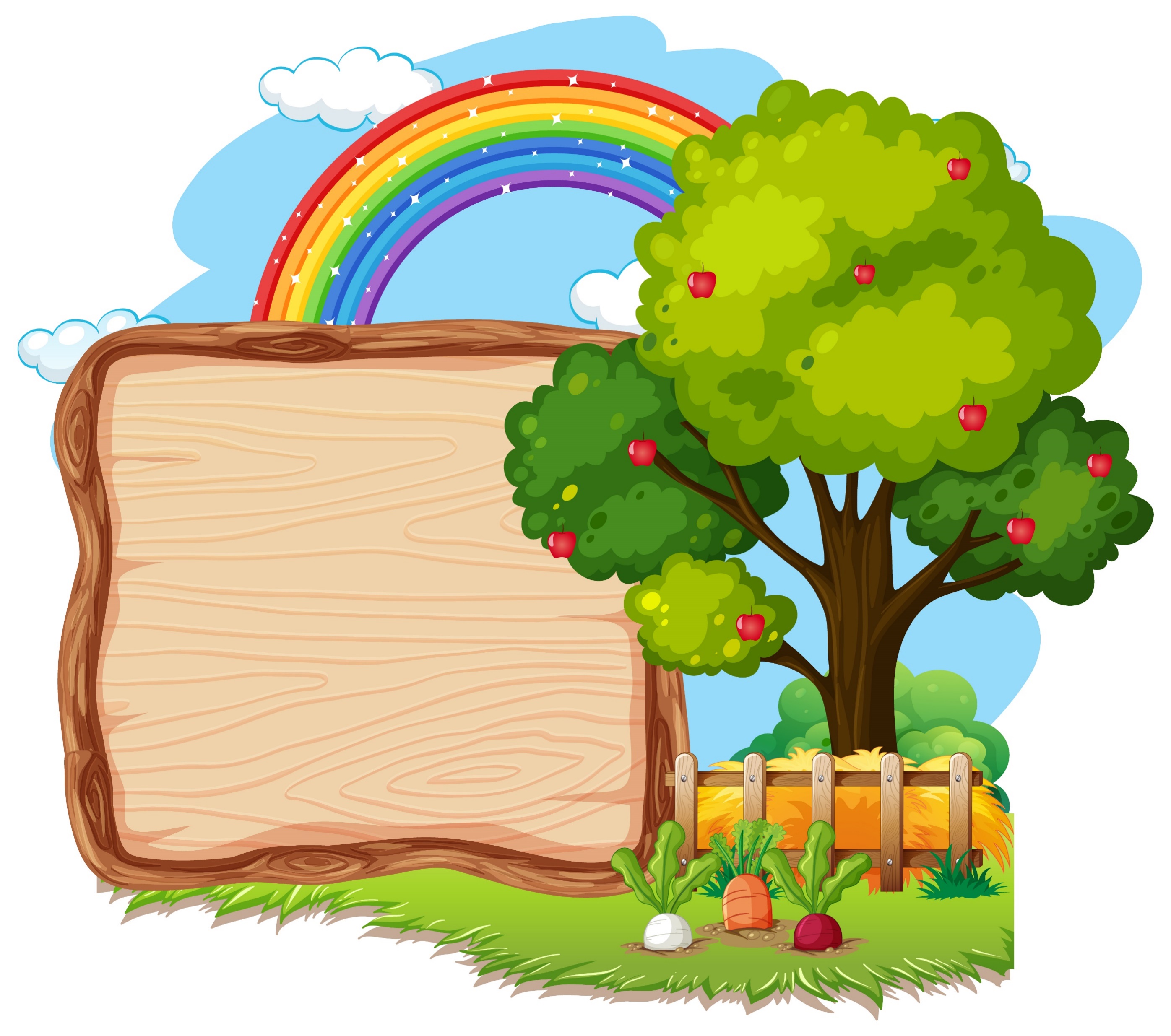 Vận dụng
Vận dụng
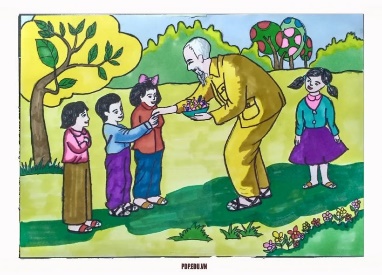 1. Sưu tầm tranh, ảnh về Bác Hồ với thiếu nhi.
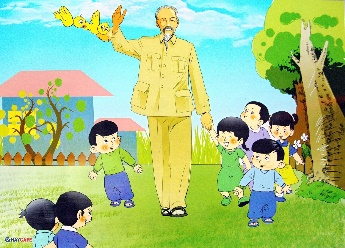 Vận dụng
Vận dụng
2. Chia sẻ cảm xúc của em về một bức tranh hoặc bức ảnh sưu tầm được.
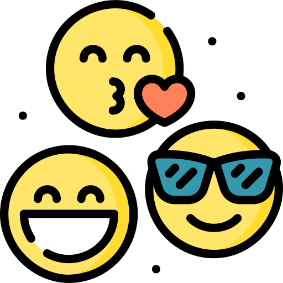 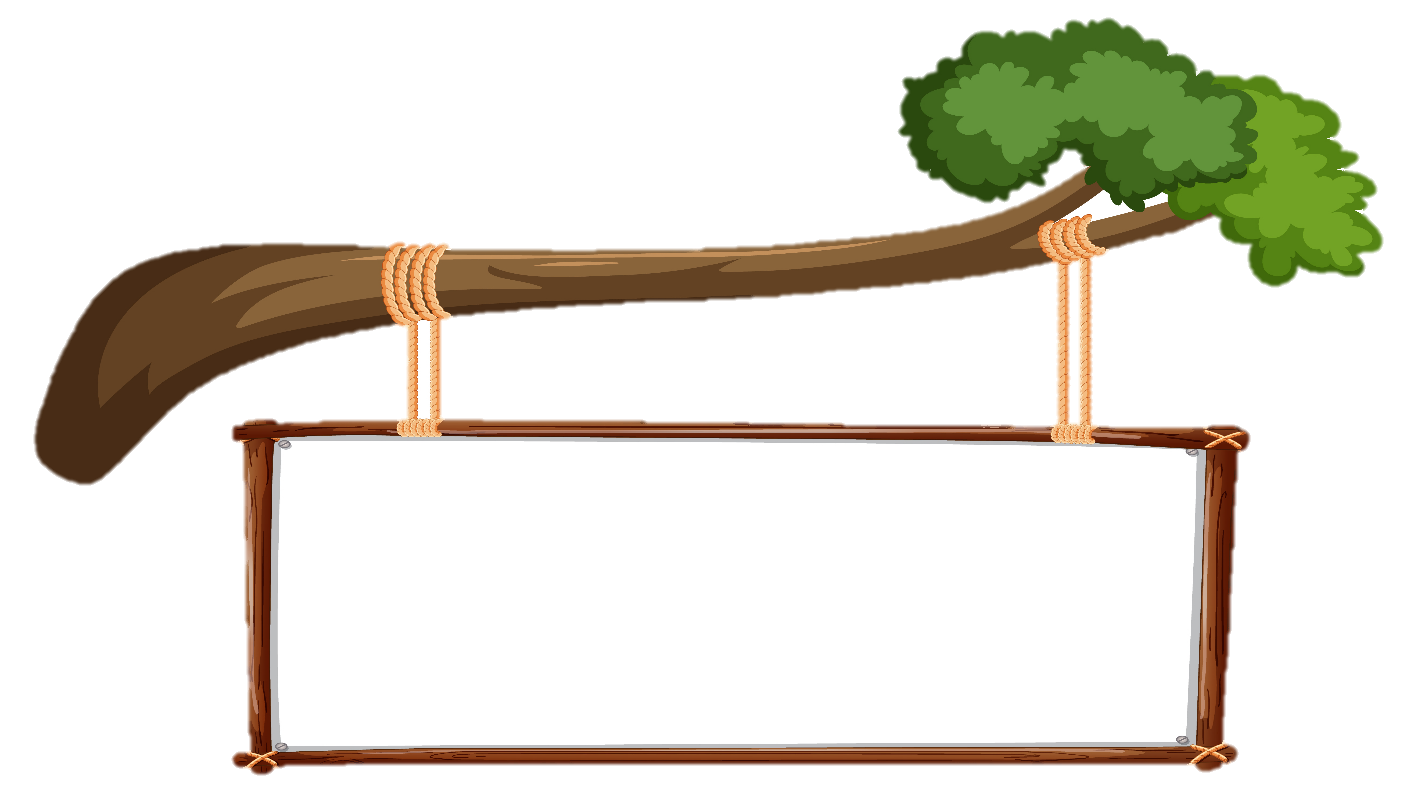 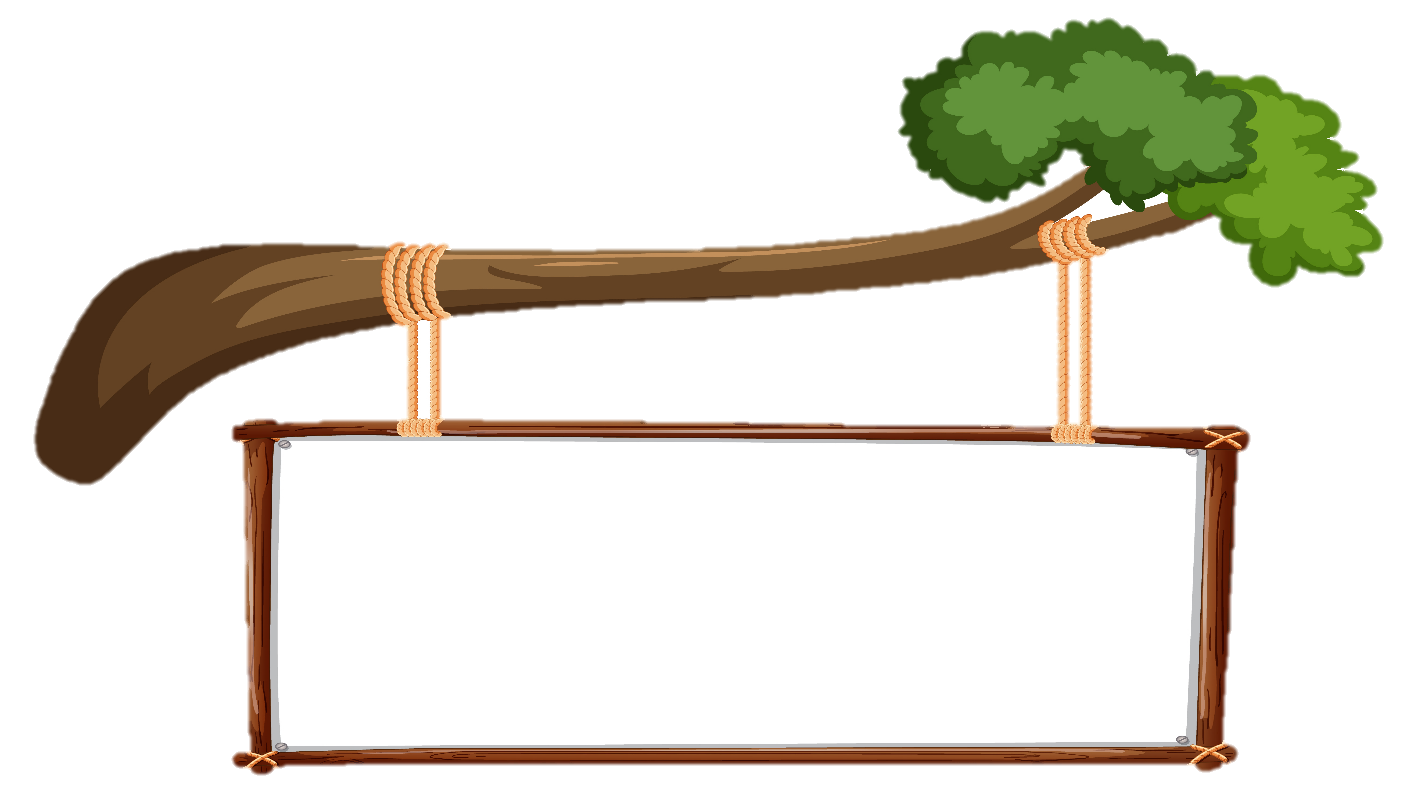 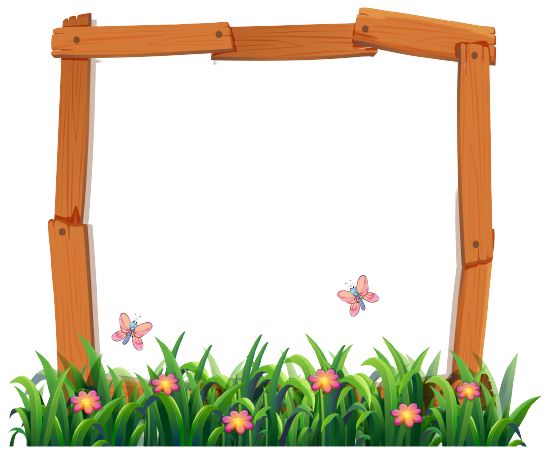 Thảo luận nhóm đôi
Nội dung của bức tranh nói về điều gì?
Chia sẻ cảm xúc của em về bức tranh đó.
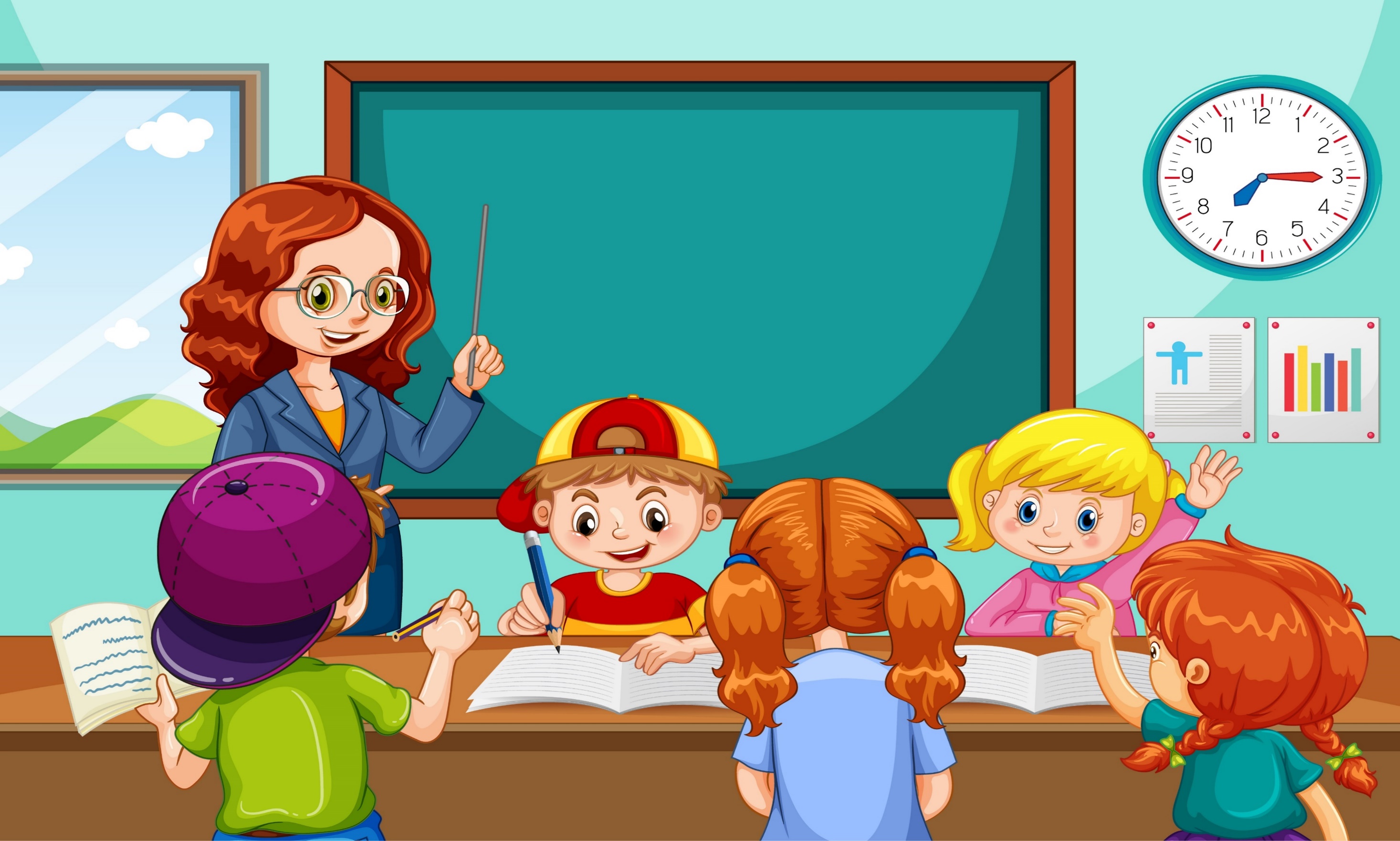 Chia sẻ trước lớp
Chia sẻ trước lớp
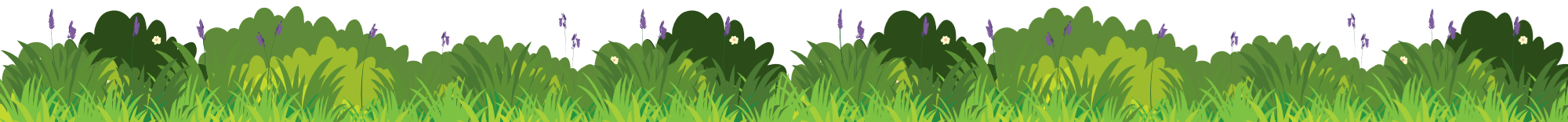 Gợi ý
Cảm xúc của em về bức tranh là:
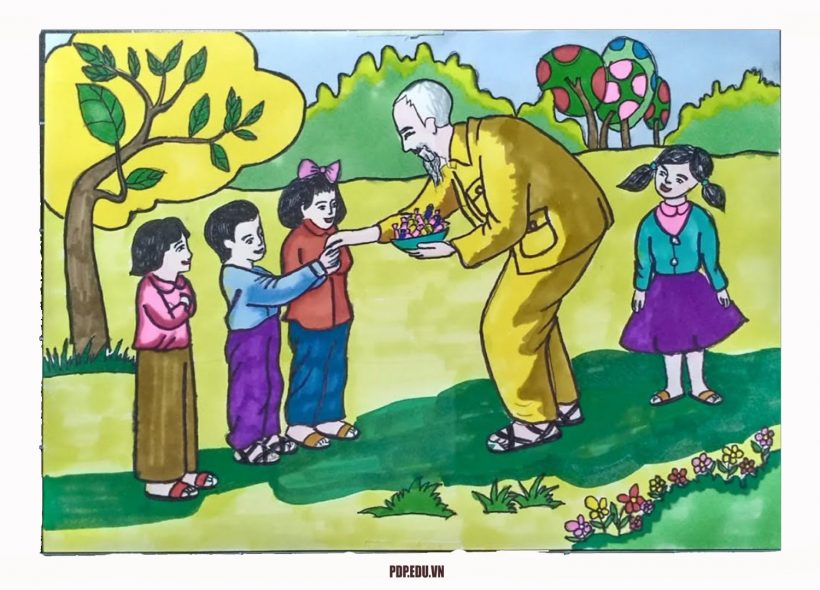 Em rất yêu quý và kính trọng Bác Hồ. Bác đã dành cả cuộc đời mình cho đất nước và đặc biệt hơn Bác đã dành rất nhiều tình yêu thương đối với thiếu nhi.
Bác Hồ phát kẹo cho thiếu nhi
?
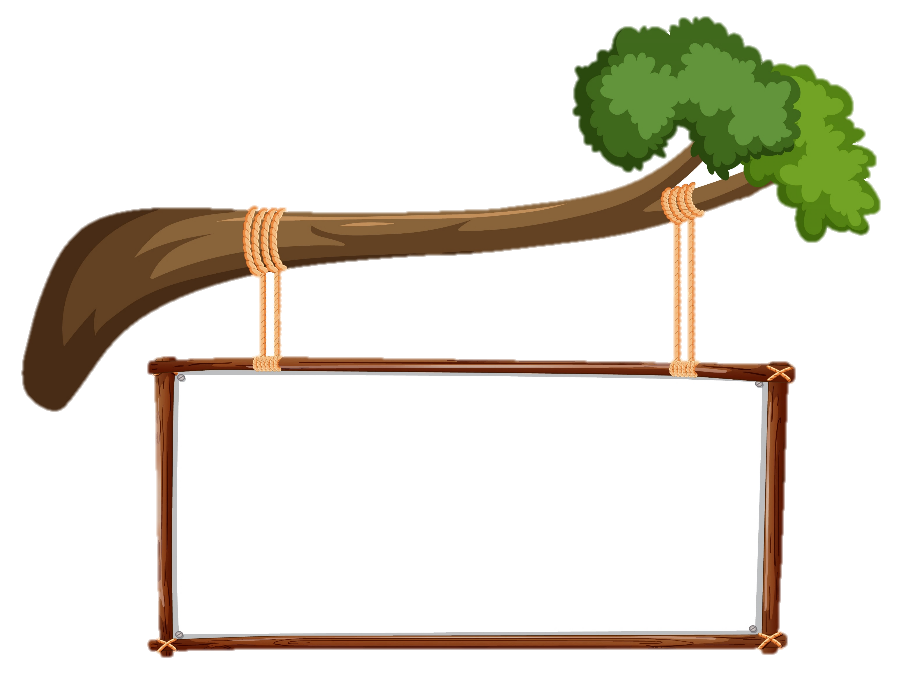 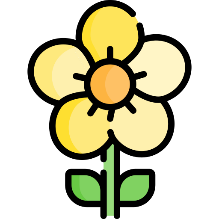 GV điền vào đây
Dặn dò
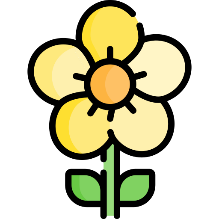 GV điền vào đây
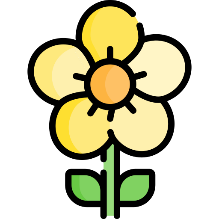 GV điền vào đây
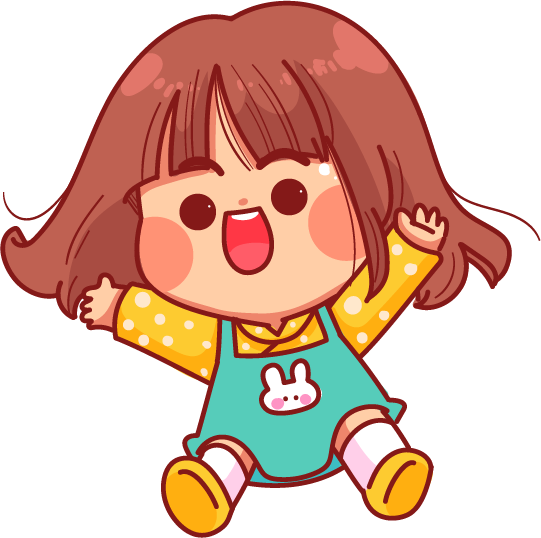 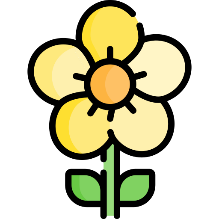 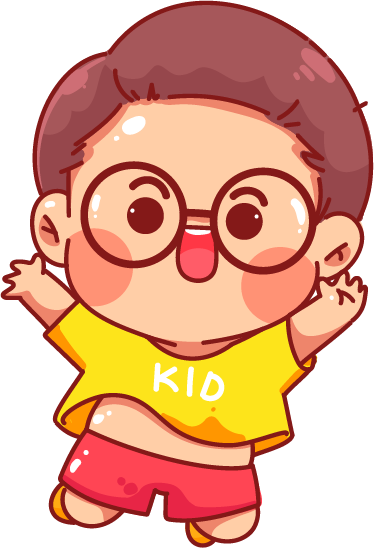 GV điền vào đây
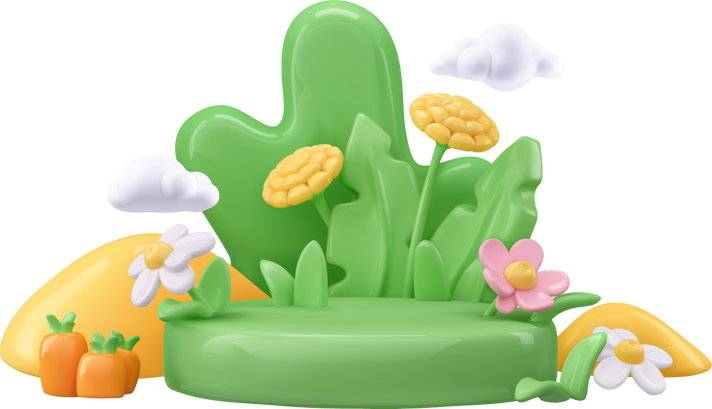 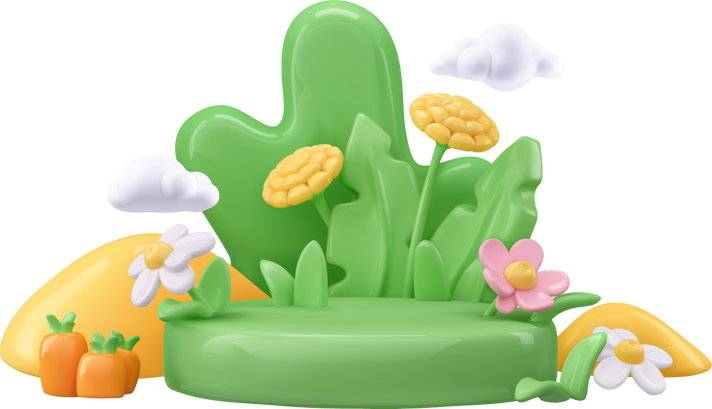 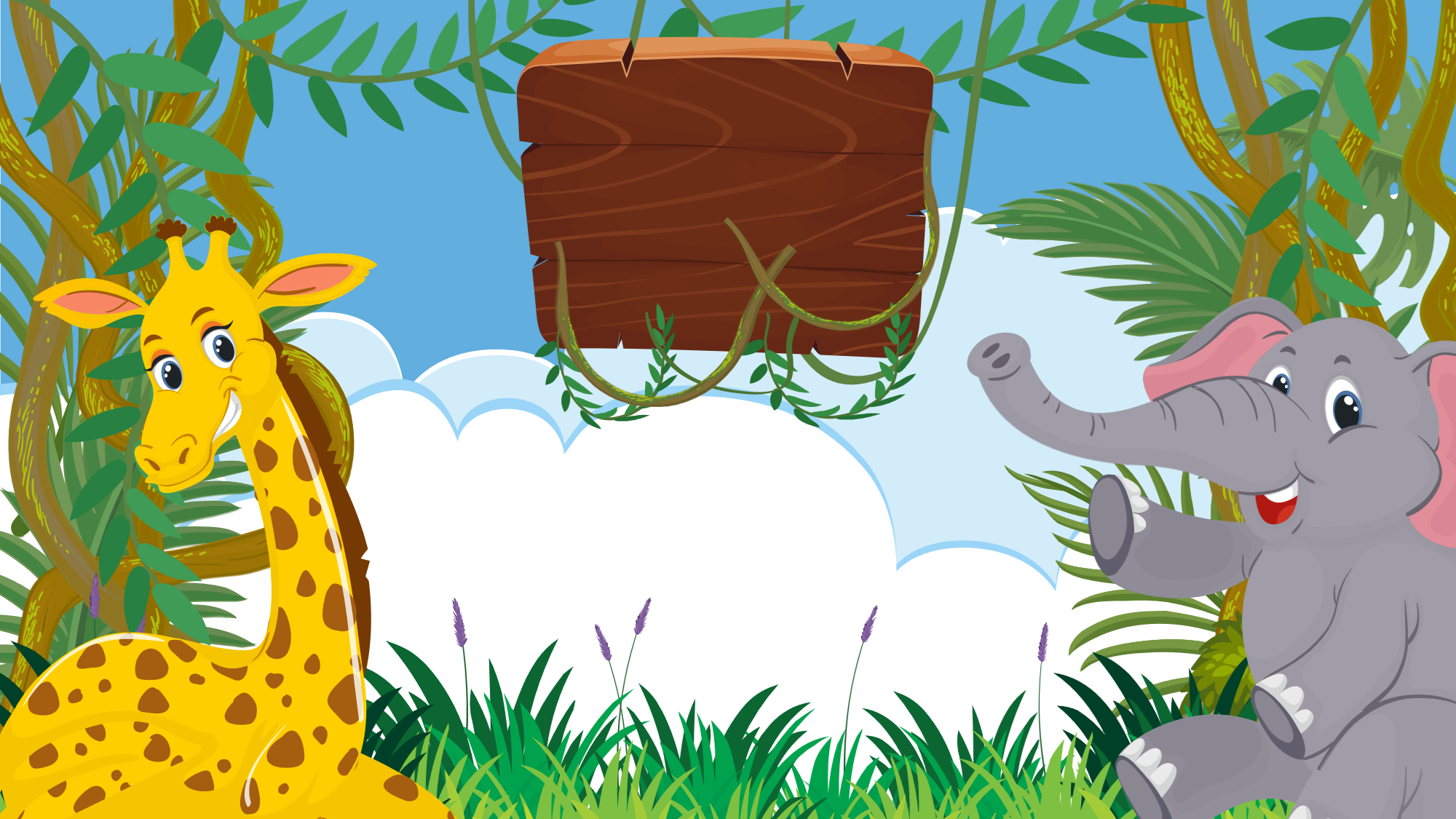 Tạm biệt và hẹn gặp lại
Tạm biệt và hẹn gặp lại
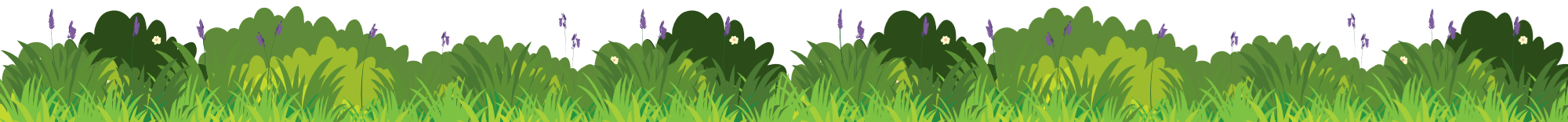 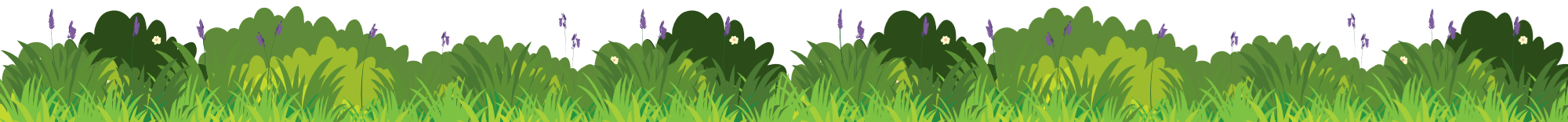